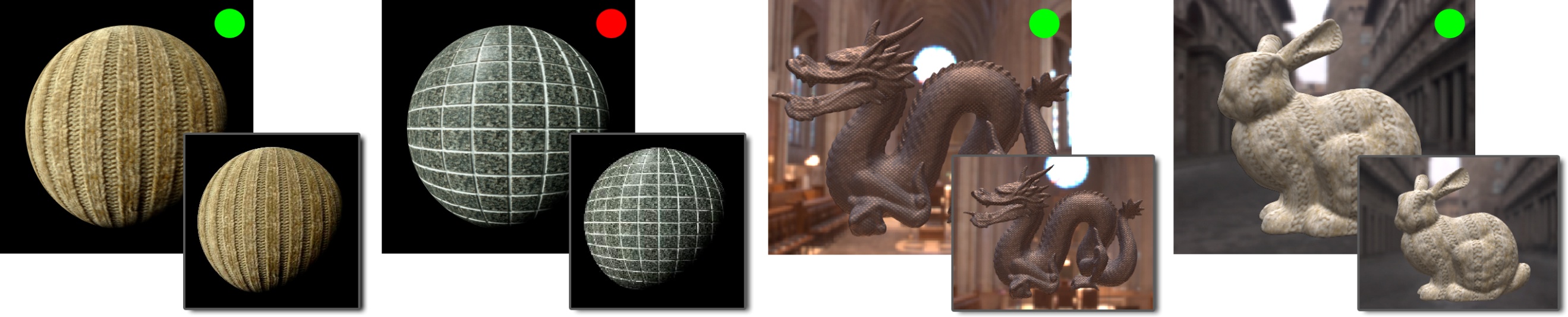 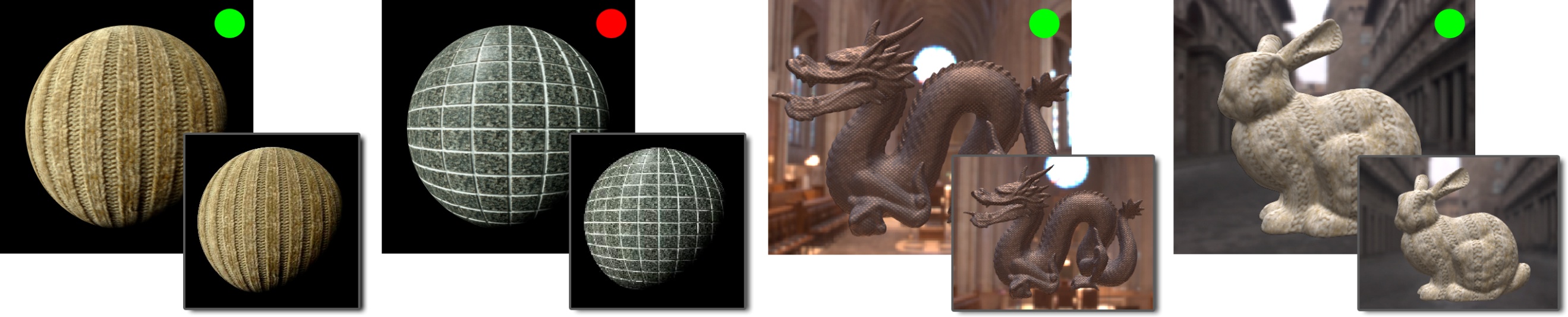 Effects of Approximate Filteringon the Appearance ofBidirectional Texture Functions
Adrian Jarabo, Hongzhi Wu, Julie Dorsey,  
Holly Rushmeier, Diego Gutierrez
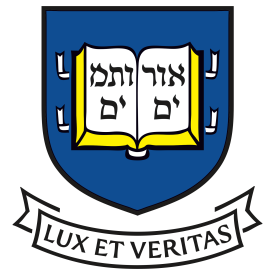 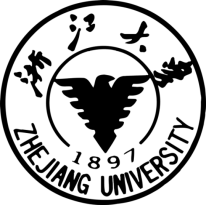 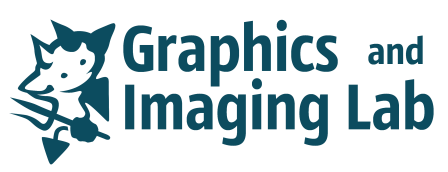 Bidirectional Texture Function
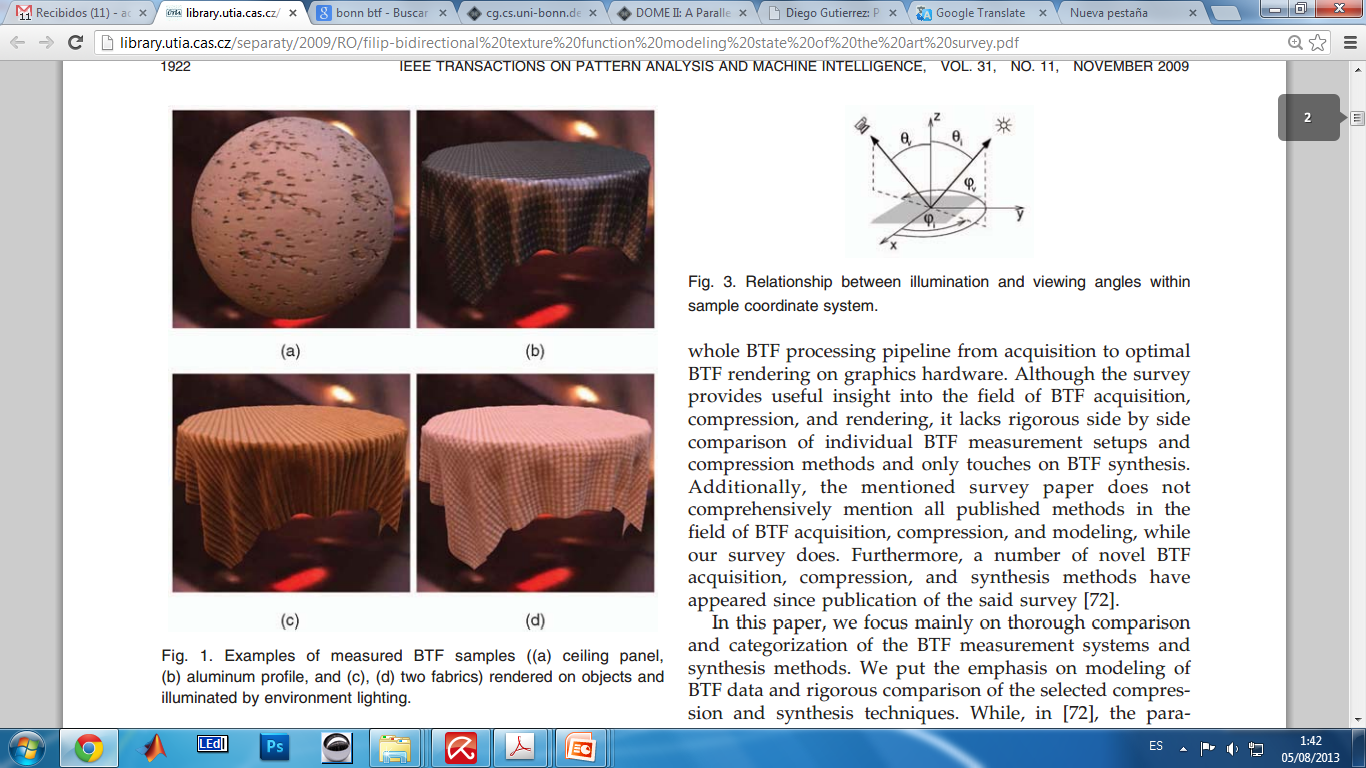 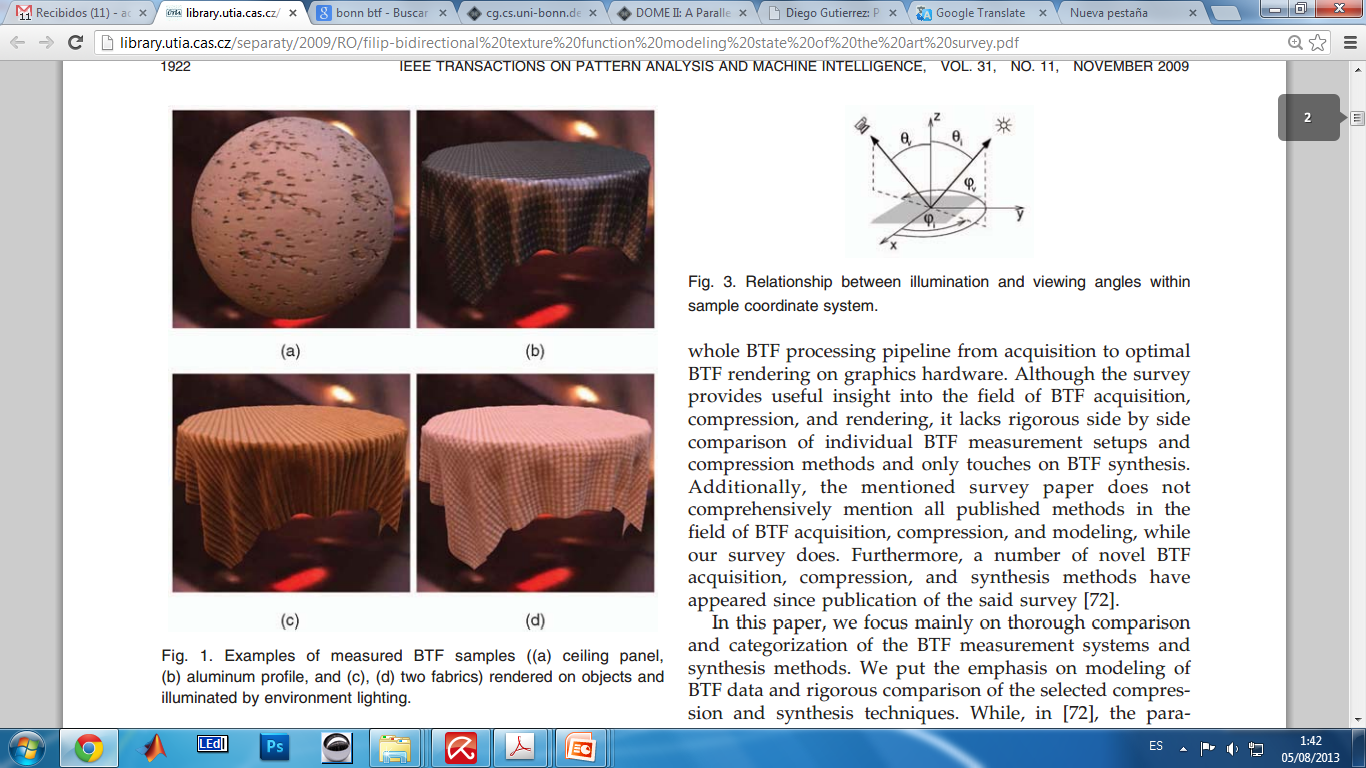 [Filip et al.11]
Bidirectional Texture Function
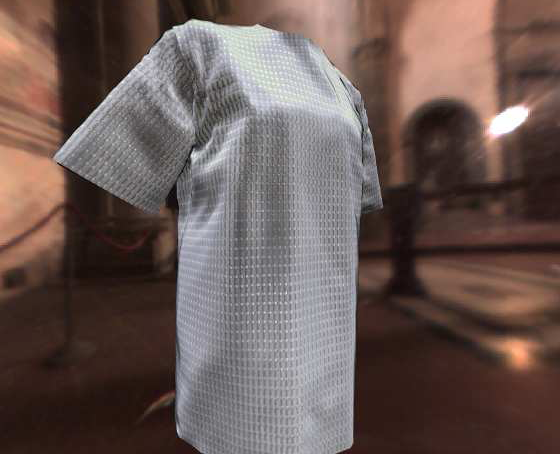 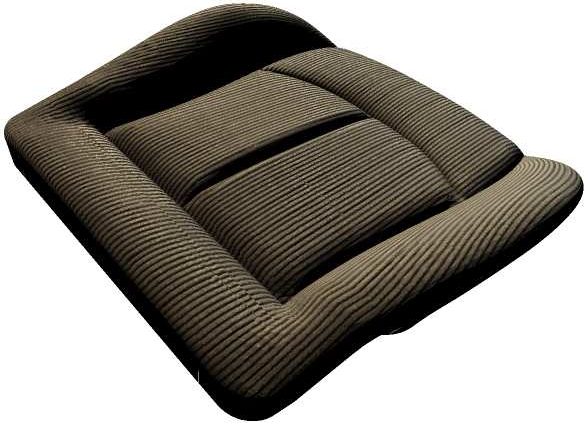 [Settler et al. 05]
Bidirectional Texture Function
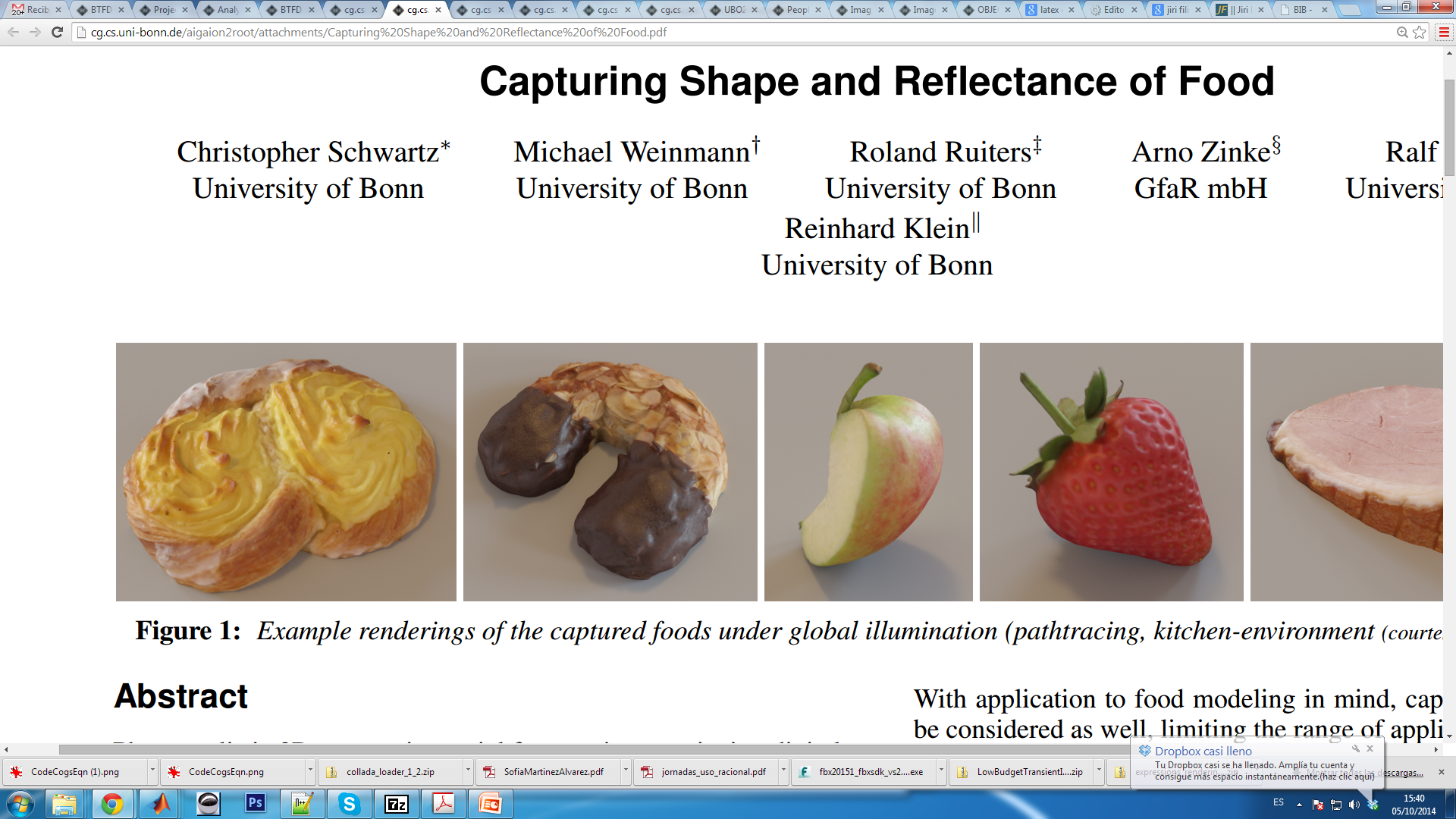 [Schwartz et al.11]
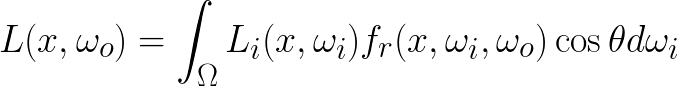 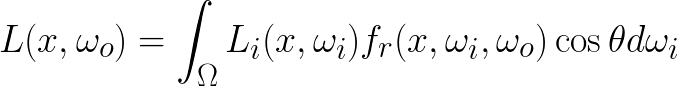 Bidirectional Texture Function
View- and light-dependent textures
Encoding:
Complex reflectances
Parallax
Shadows
GI + local SSS
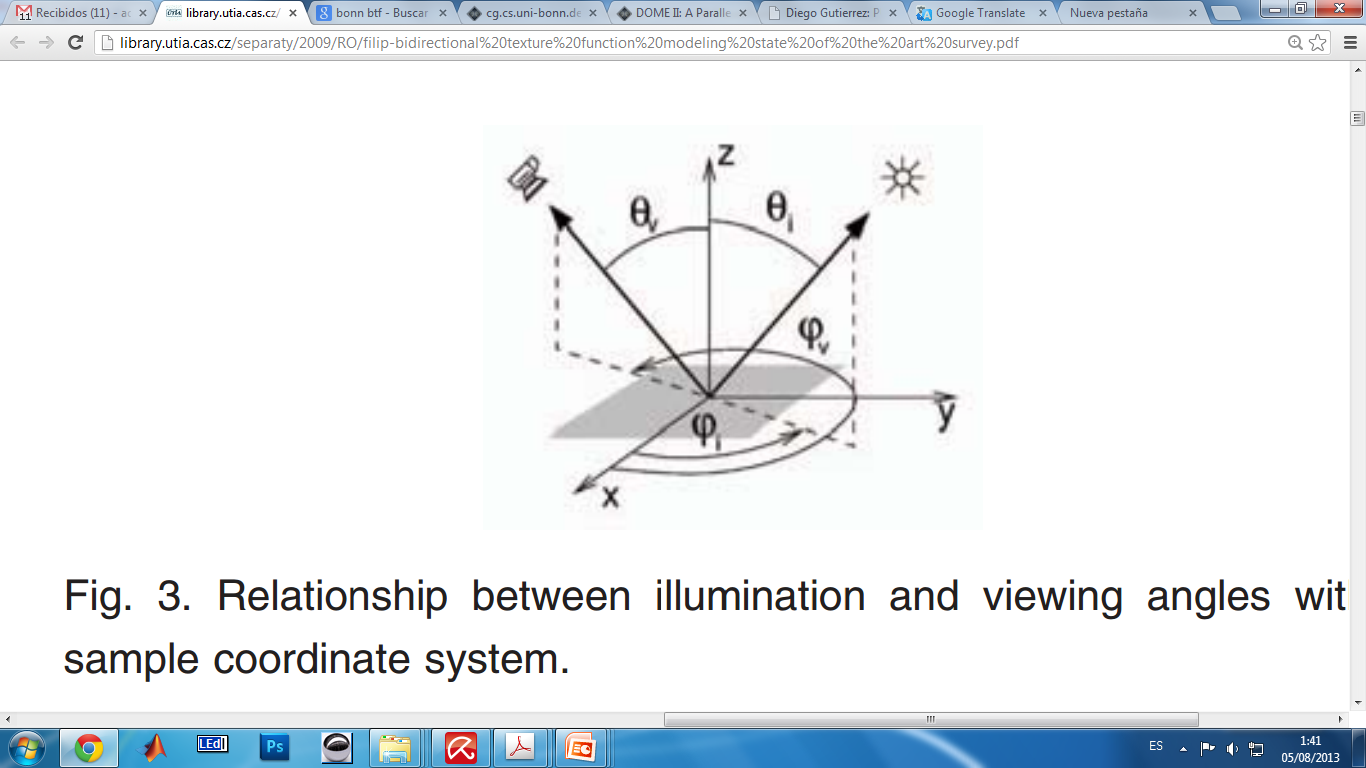 [Filip et al.11]
Bidirectional Texture Function
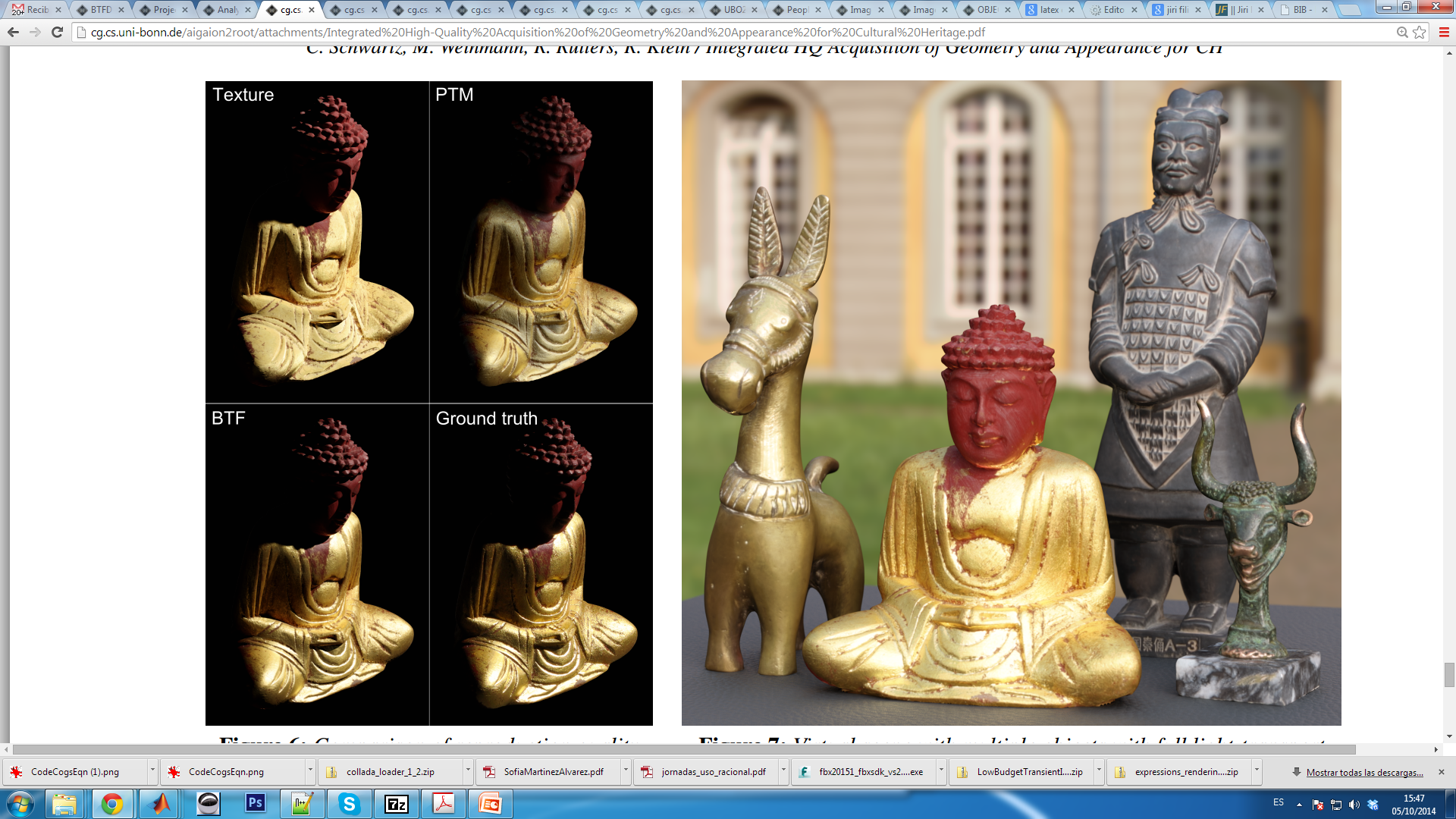 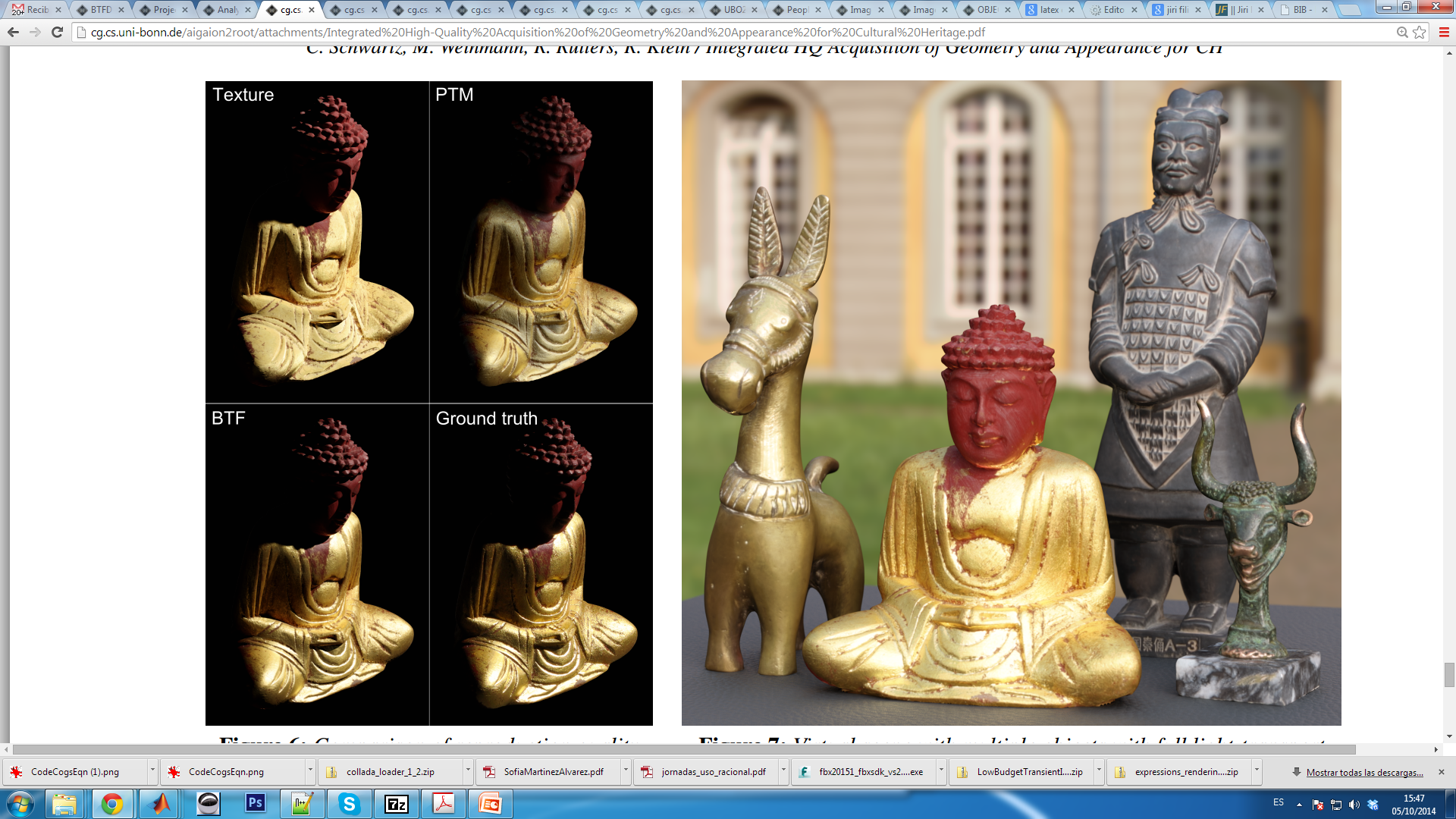 [Schwartz et al.11]
BTF – The problem of filtering
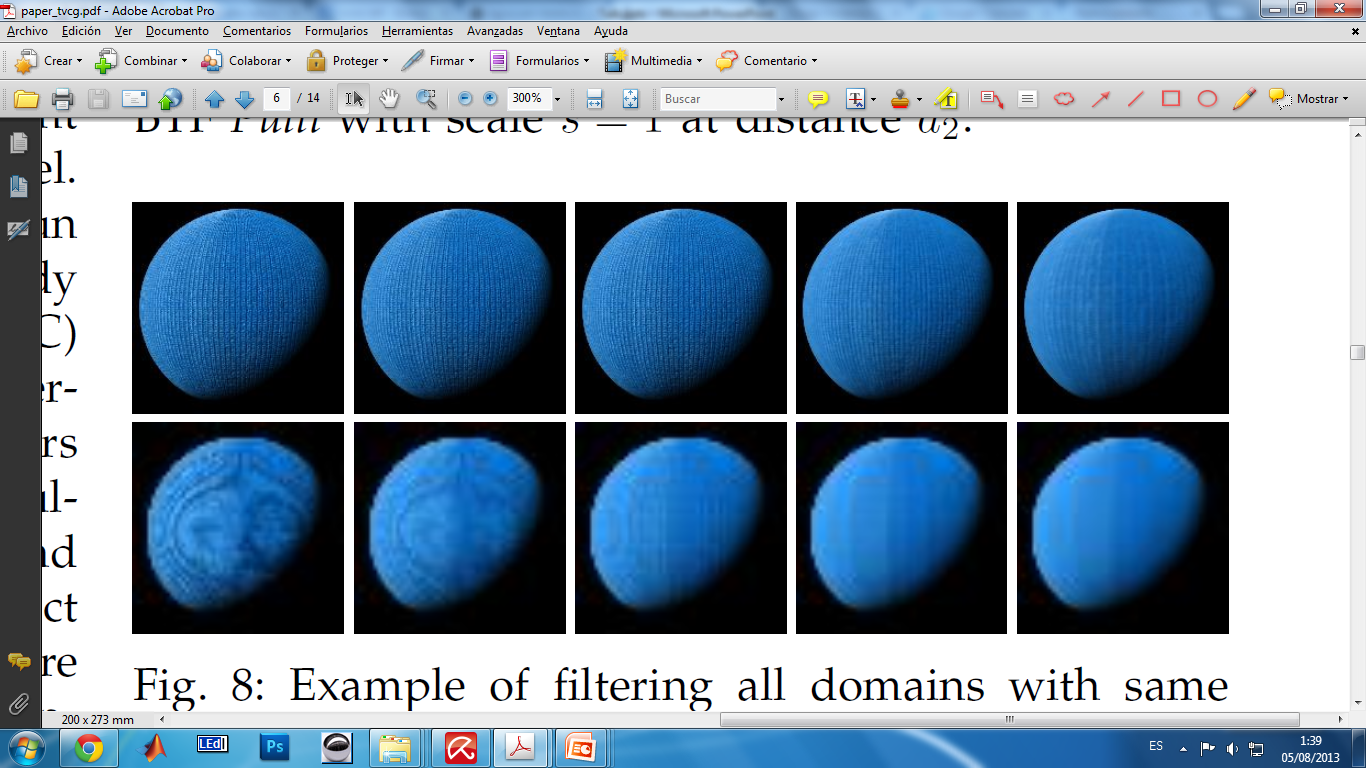 Undersampling (Aliasing)
Over-smooth (Blur)
BTF – The problem of filtering
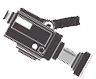 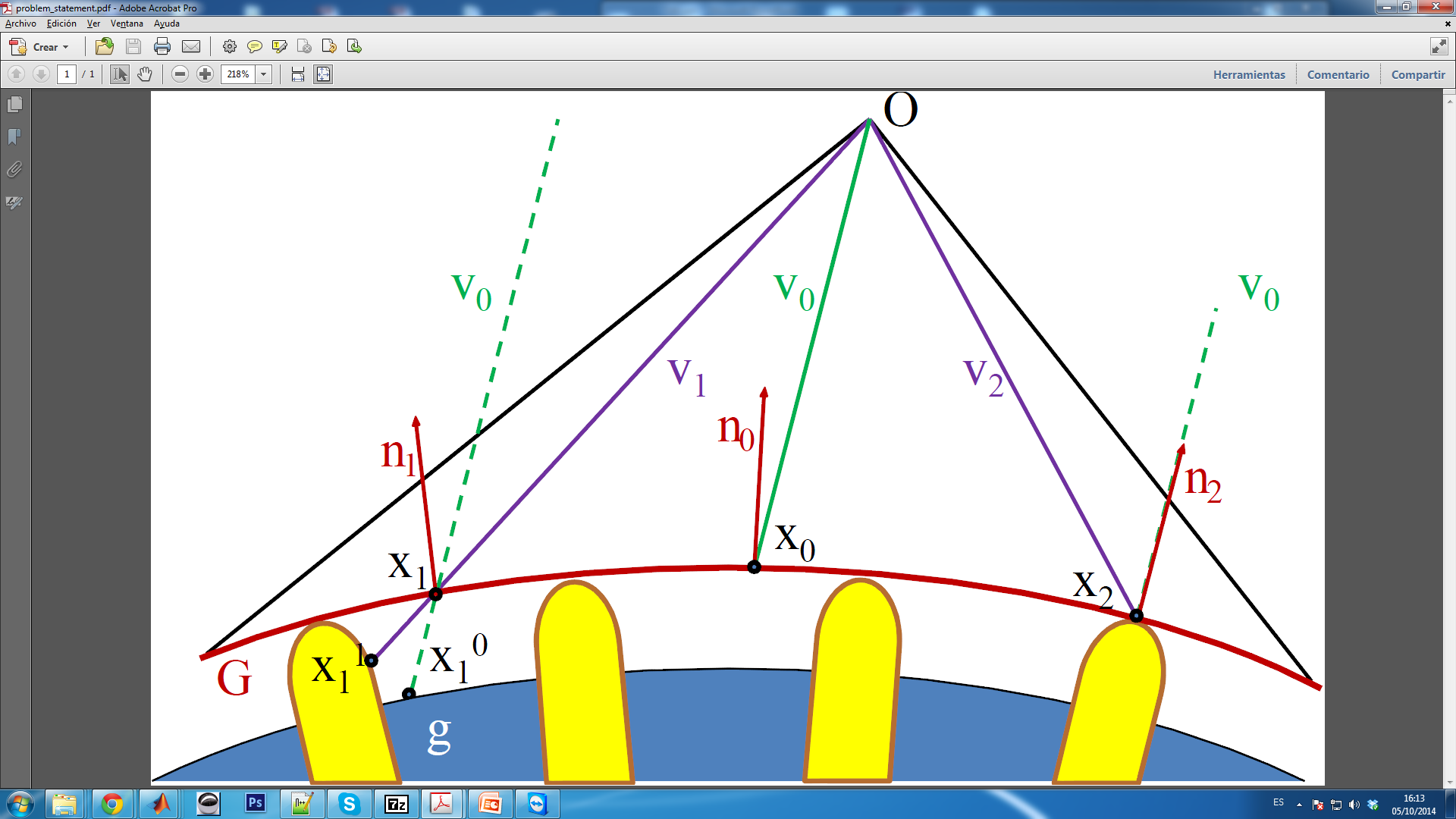 BTF – The problem of filtering
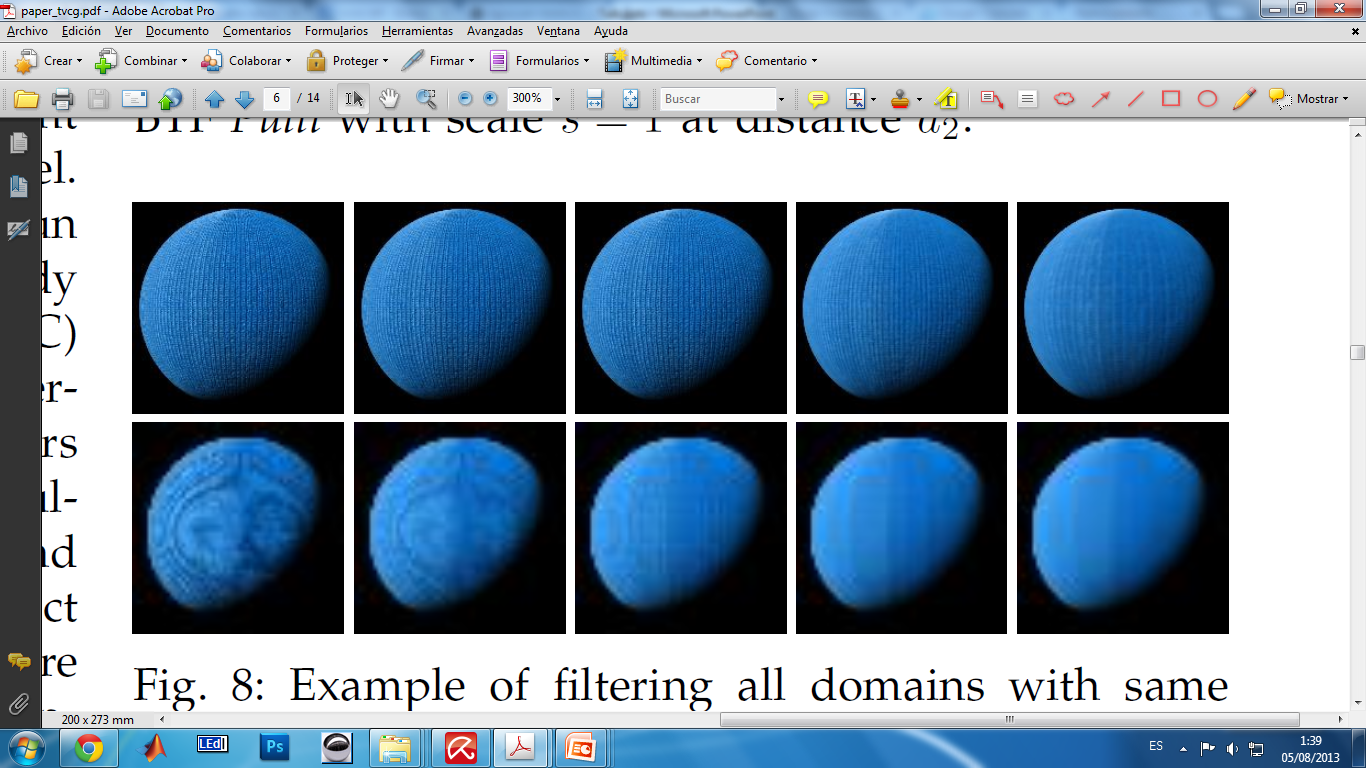 Undersampling (Aliasing)
Over-smooth (Blur)
Bidirectional Texture Function
Angular-dependent textures
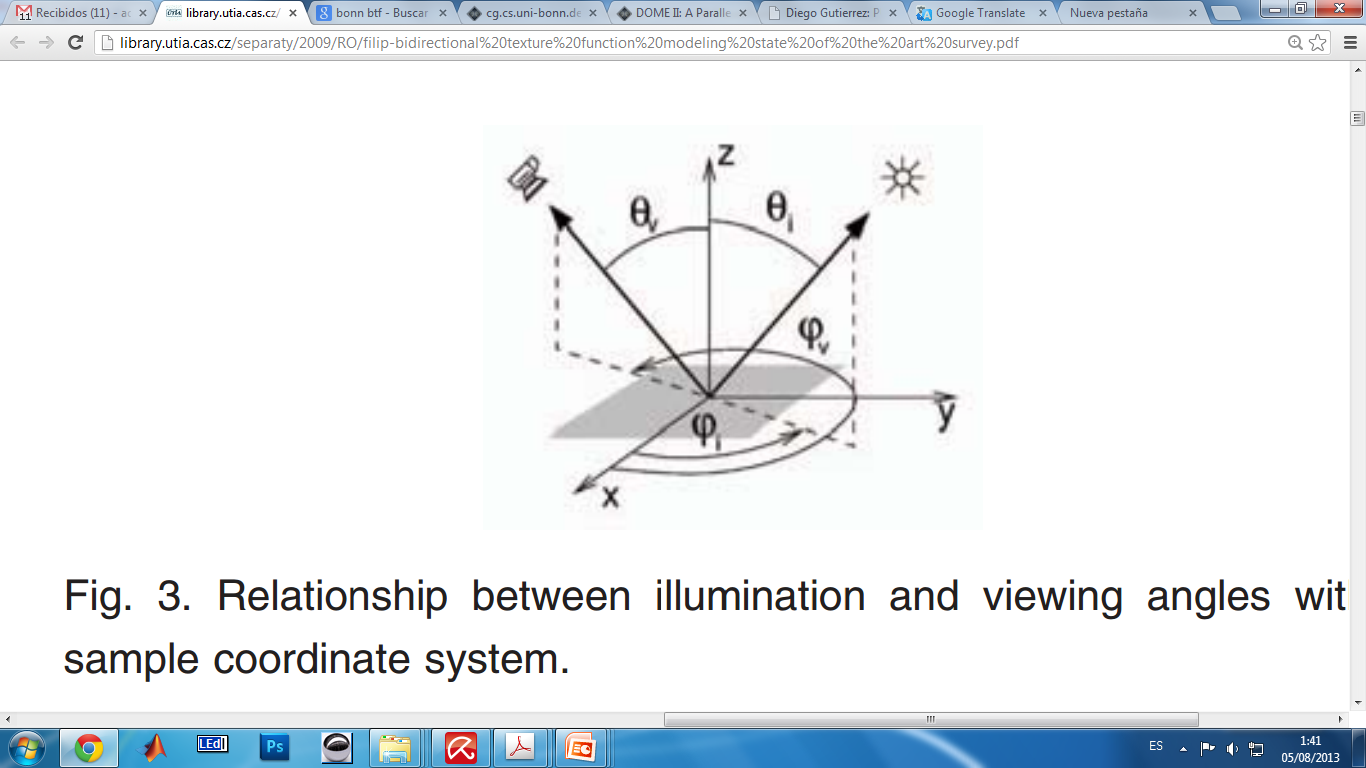 [Filip et al.11]
BTF – The problem of filtering
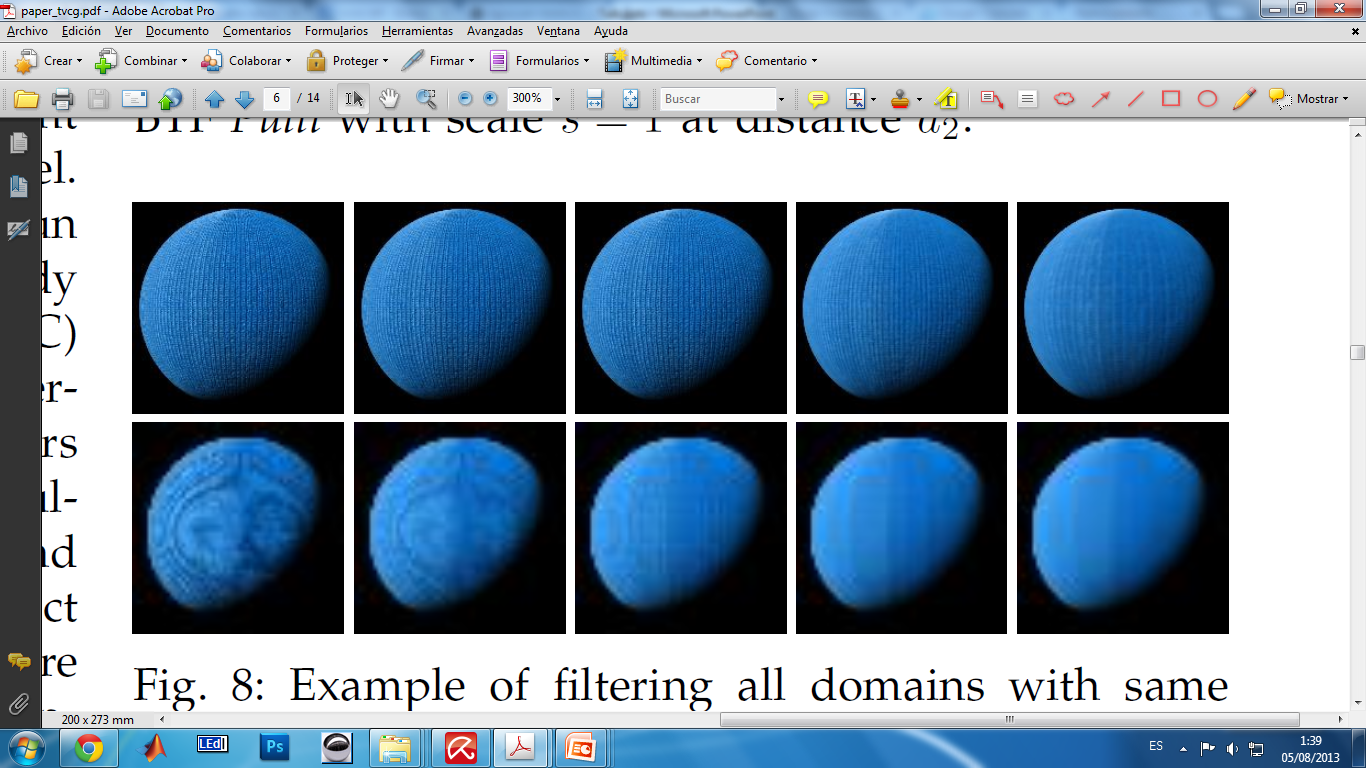 Undersampling (Aliasing)
Over-smooth (Blur)
BTF – The problem of filtering
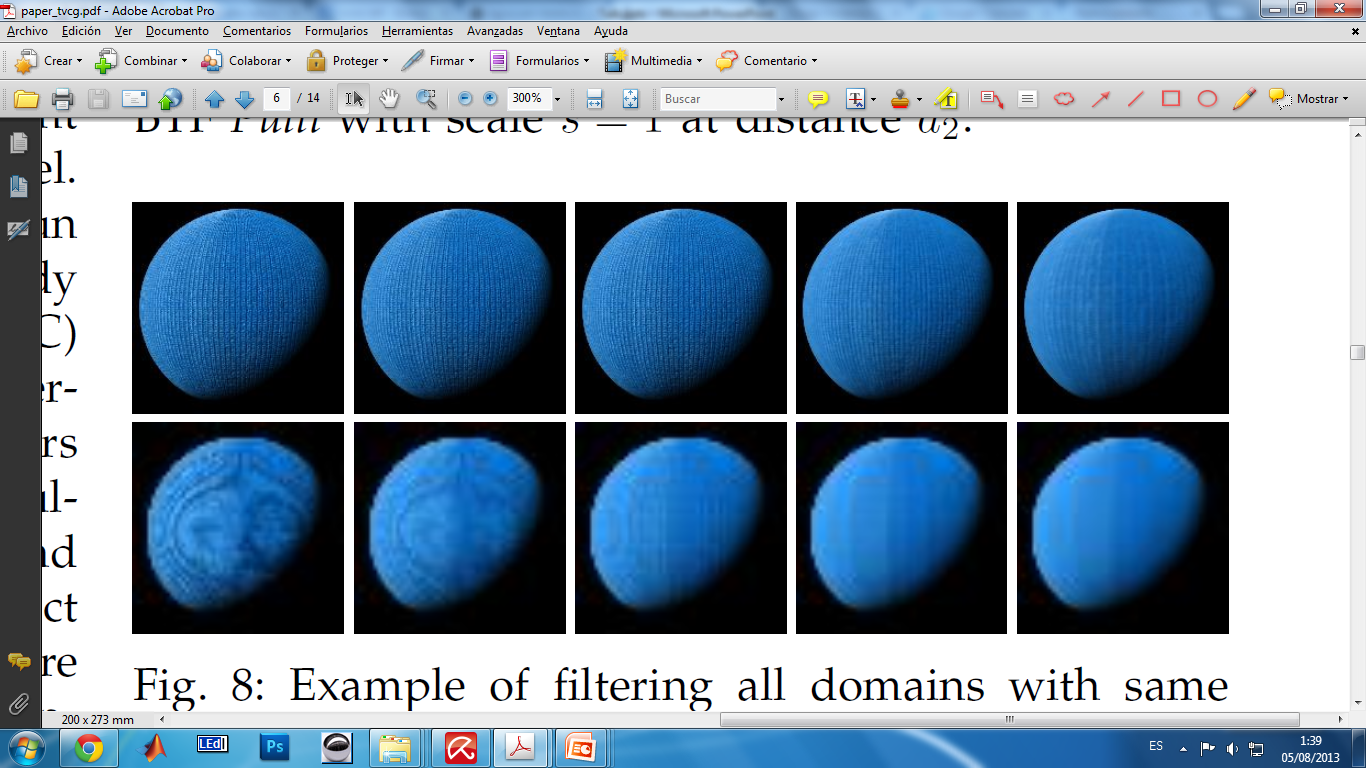 So you can:
Throw many rays to sample accurately the BTF (expensive)
Or prefilter the BTF, and then only throw one sample
Undersampling (Aliasing)
Over-smooth (Blur)
Our goal
Evaluate under which conditions an approximately pre-filtered BTF is considered visually equivalente to the ground truth.
Our goal
Is it possible to pre-filter BTFs maintaining visual equivalence to the reference solution?
What kind of artifacts (e.g. aliasing, blur) are more easily accepted? Under which conditions?
Does distance or motion affect visual equivalence?
Is this visual equivalence correlated with high-level visual properties of the surface?
Perceptual Experiments
Static and dynamic experiments
Static light and camera, moving light & moving camera
Perceptual Experiments
Static and dynamic experiments
Several BTFs representing different materials
Each BTF has assigned a set of high-level visual properties: e.g. glossy, structured, relief
Perceptual Experiments
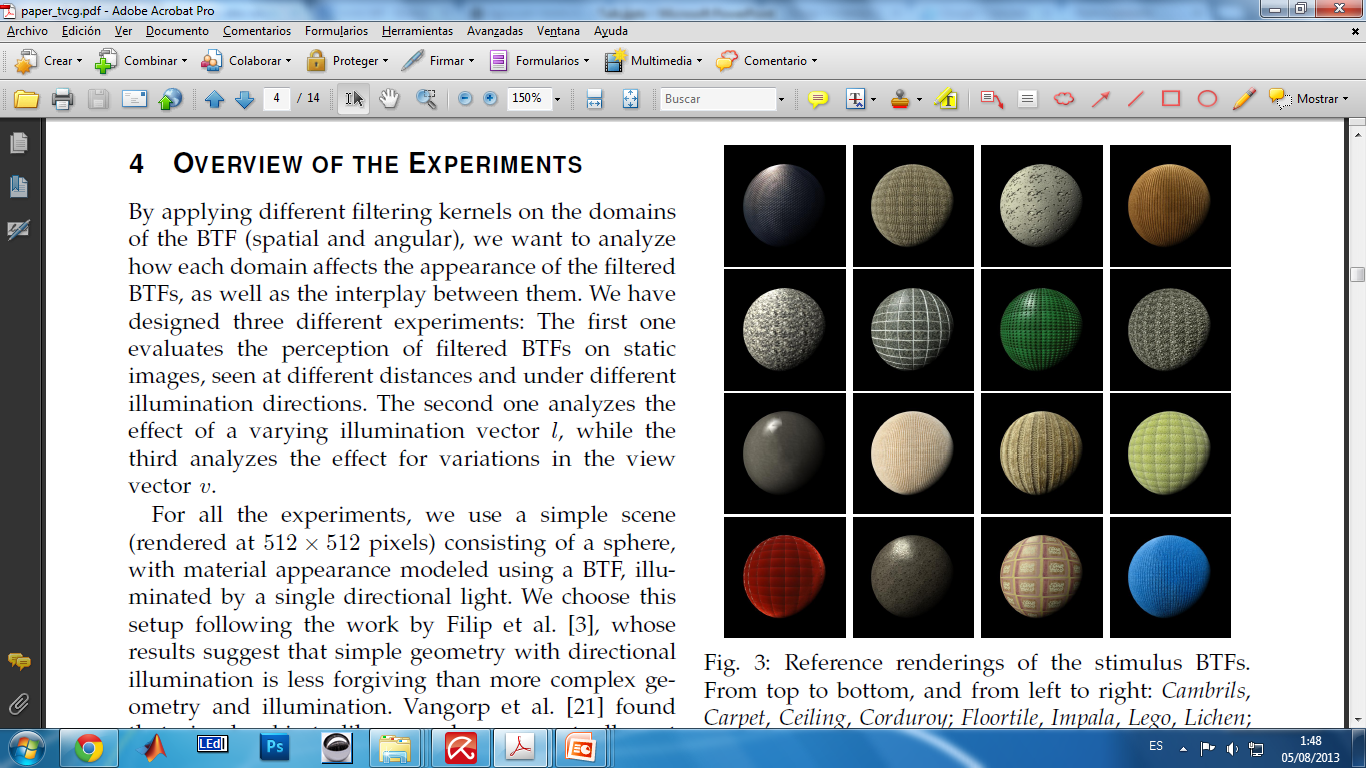 Perceptual Experiments
Static and dynamic experiments
Several BTFs representing different materials
Analysis of filtering angular and spatial domains separately
Perceptual Experiments
Spatial domain
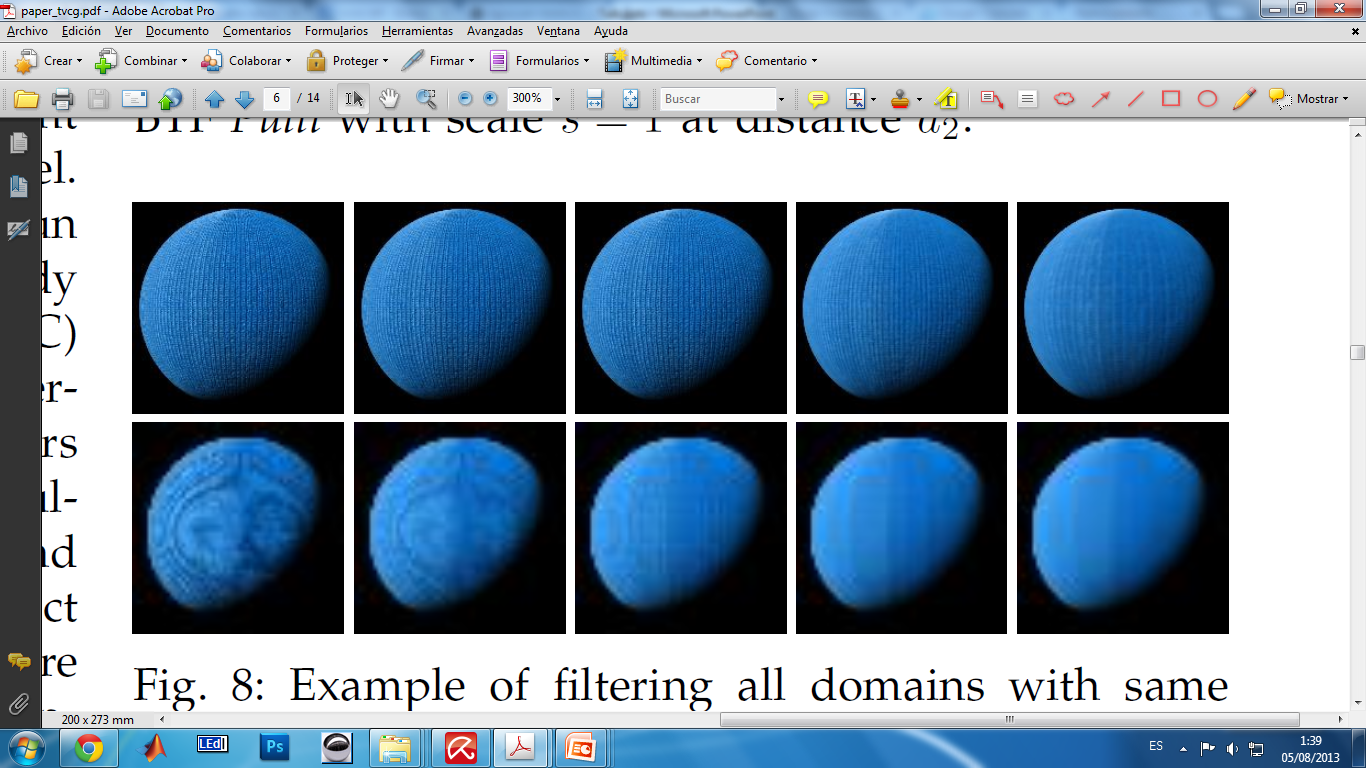 Undersampling (Aliasing)
Over-smooth (Blur)
Perceptual Experiments
Angular domain
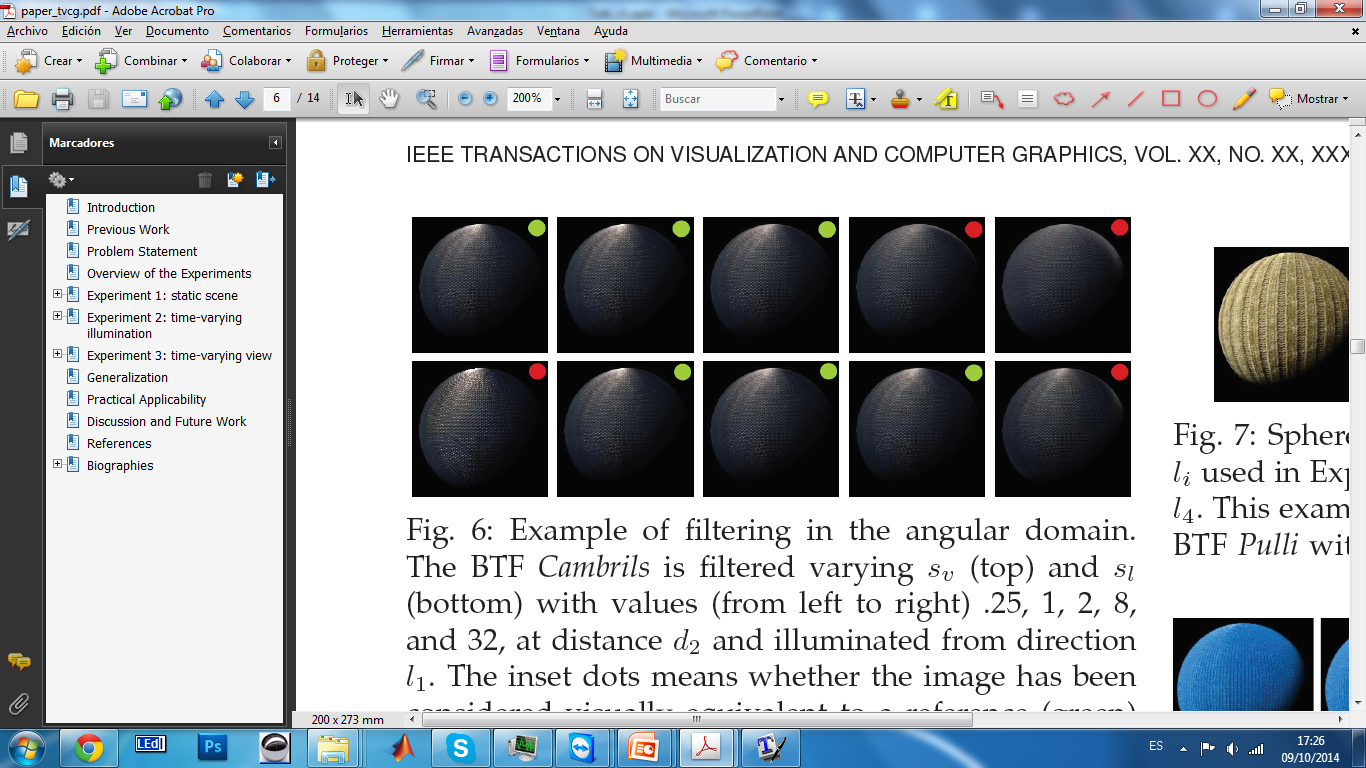 Undersampling (Aliasing)
Over-smooth (Blur)
Perceptual Experiments
Static and dynamic experiments
Several BTFs representing different materials
Analysis of filtering angular and spatial domains separately
Test different geometries and illumination
Perceptual Experiments
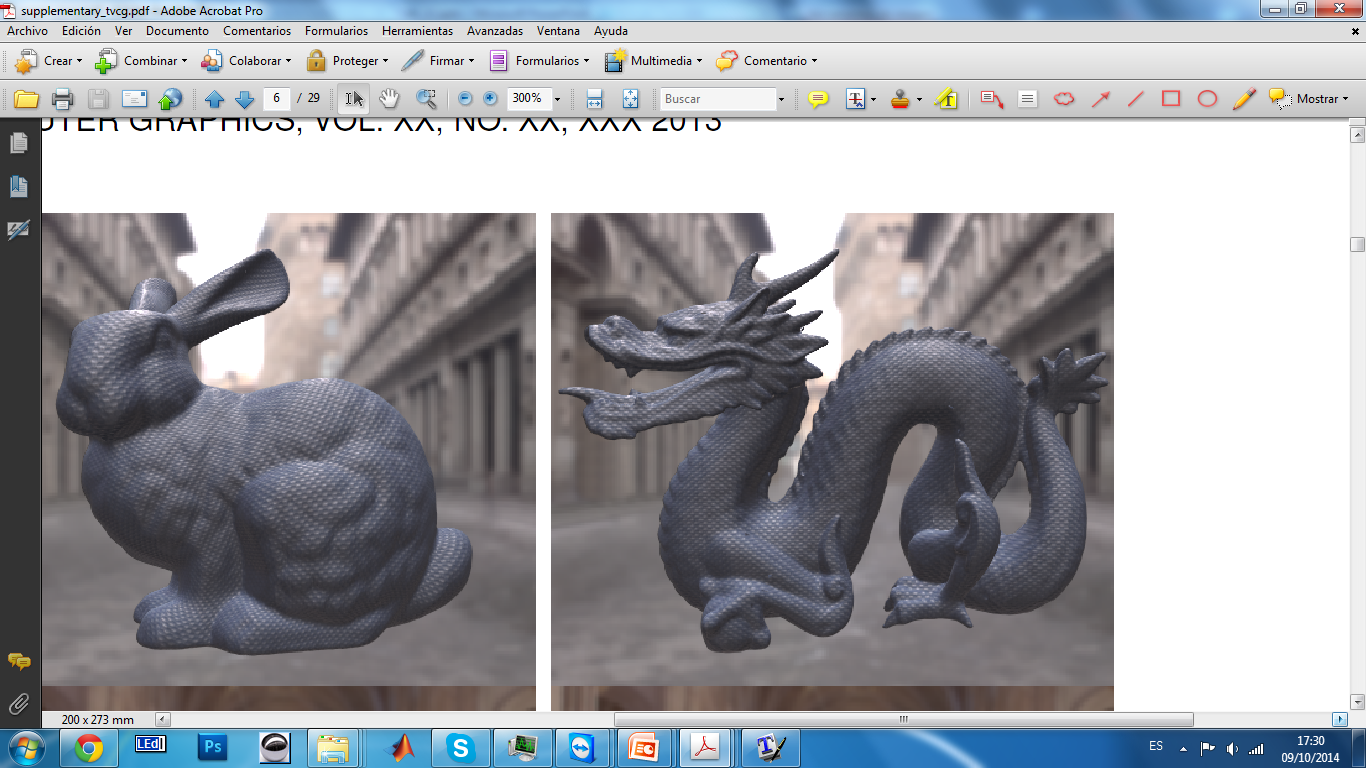 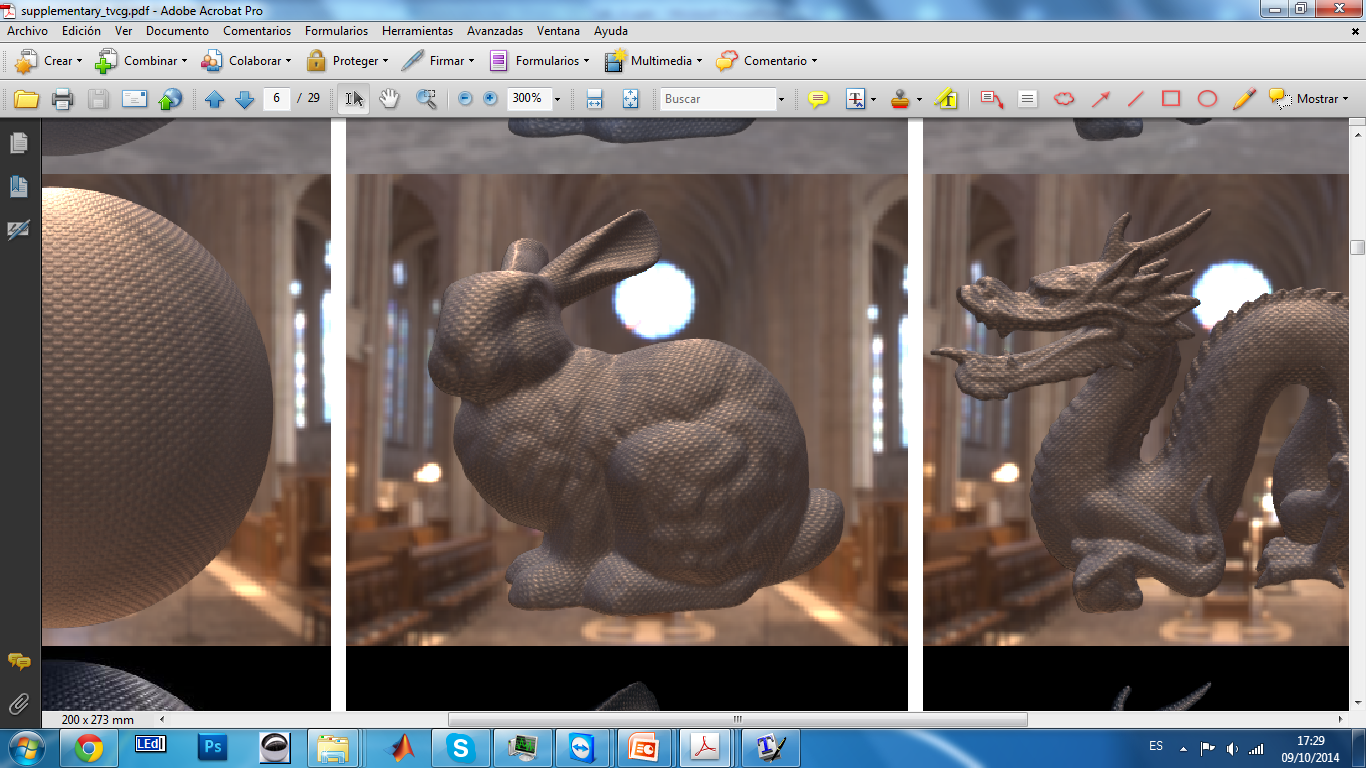 Perceptual Experiments
Static and dynamic experiments
Several BTFs representing different materials
Analysis of filtering angular and spatial domains separately
Test different geometries and illumination
Use MTurk to get participants (~3000)
Analysis
Check consistency between results on Mturk and controlled in-situ experiments.
N-Ways ANOVA seeking for main and interaction effects.
Tukey-Kramer post-hoc analysis.
Experiments Results (I)
Aliasing (contrast) is preferred in static scenes…
… in contrast, oversmooth appearance is preferred for dynamic scenes.
The angular domain supports for more aggresively pre-filter than the spatial domain.
Experiments Results (II)
High-level descriptors of the surfaces relate with the results: their visual properties affect the level of blur or aliasing accepted.
Low-level BTF statistics correlate with high-level visual descriptors.
Our results generalize to geometries and illumination with several levels of complexity.
Applications
In rendering, BTF compression or filtering:
When a prefiltered approximation can be used for BTFs?
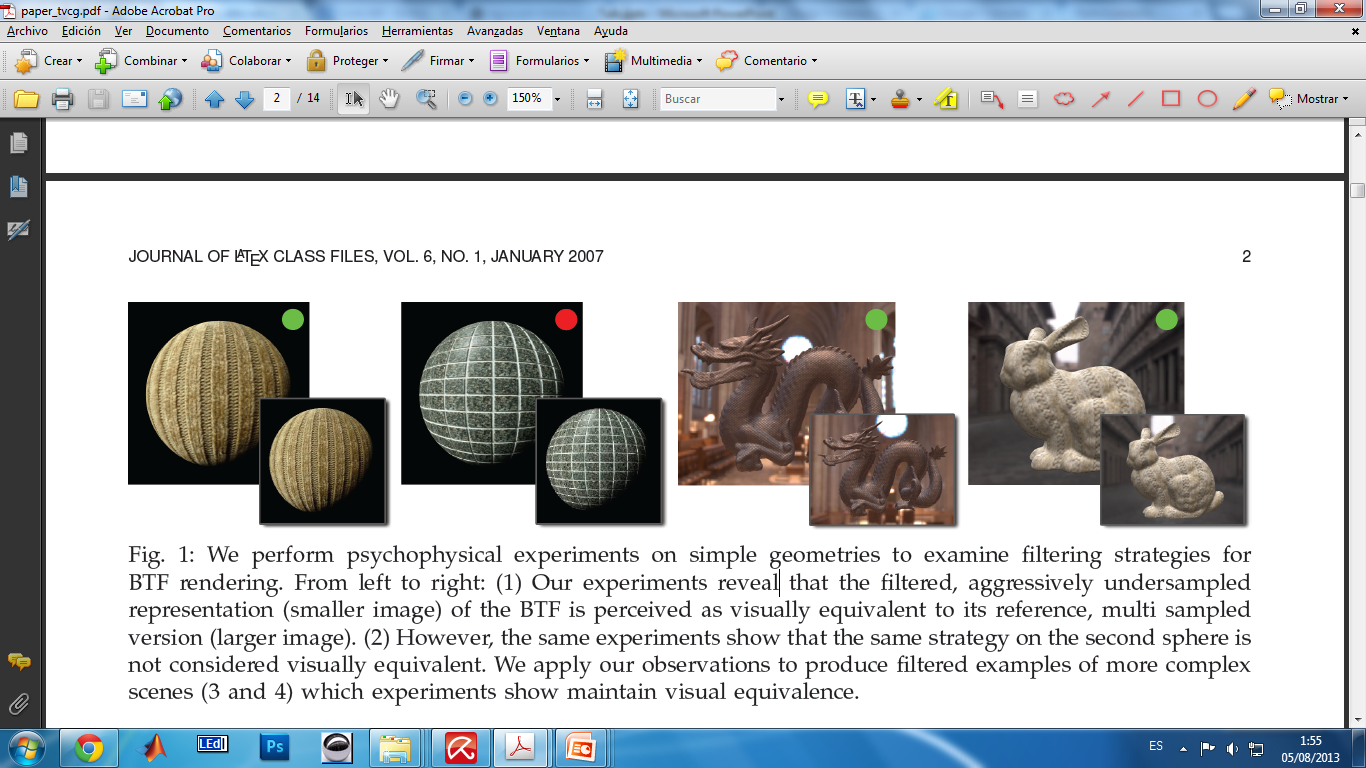 Applications
In rendering, BTF compression or filtering:
When a prefiltered approximation can be used for BTFs?
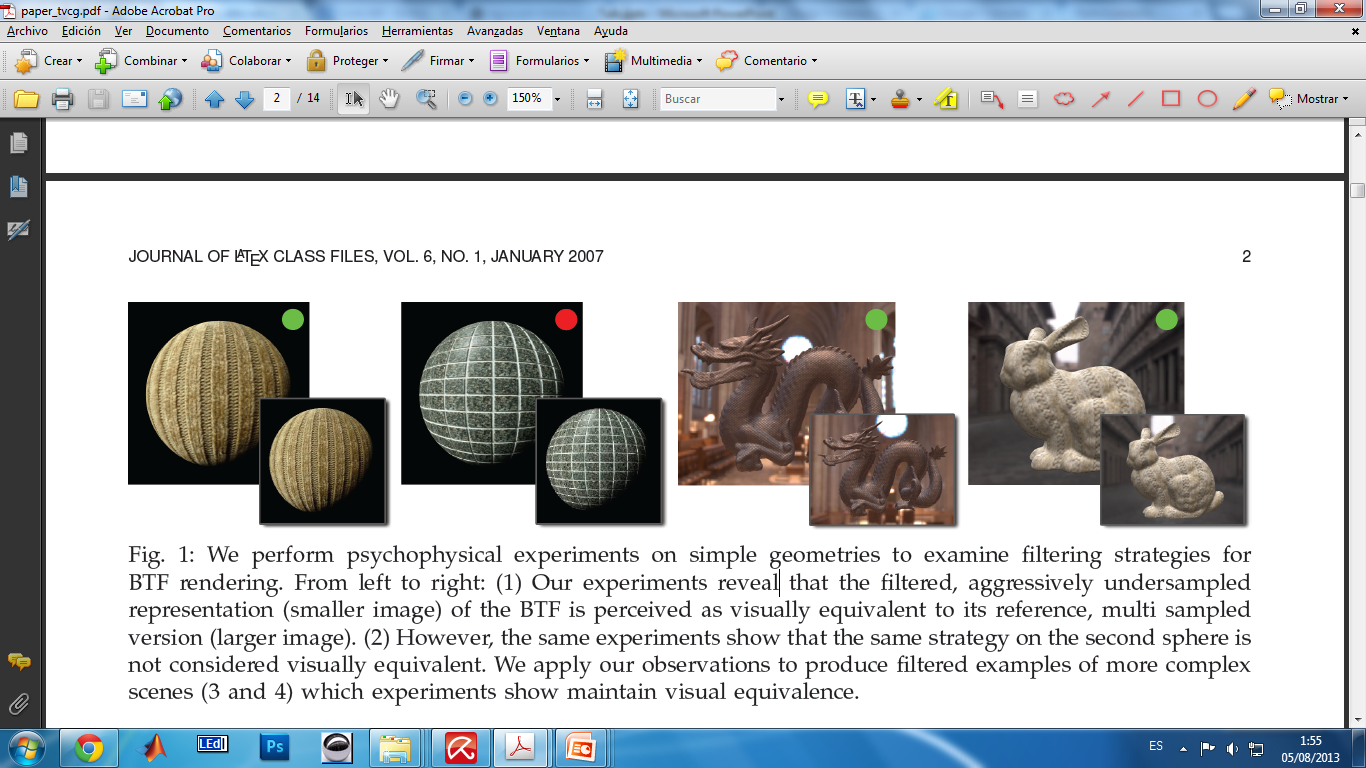 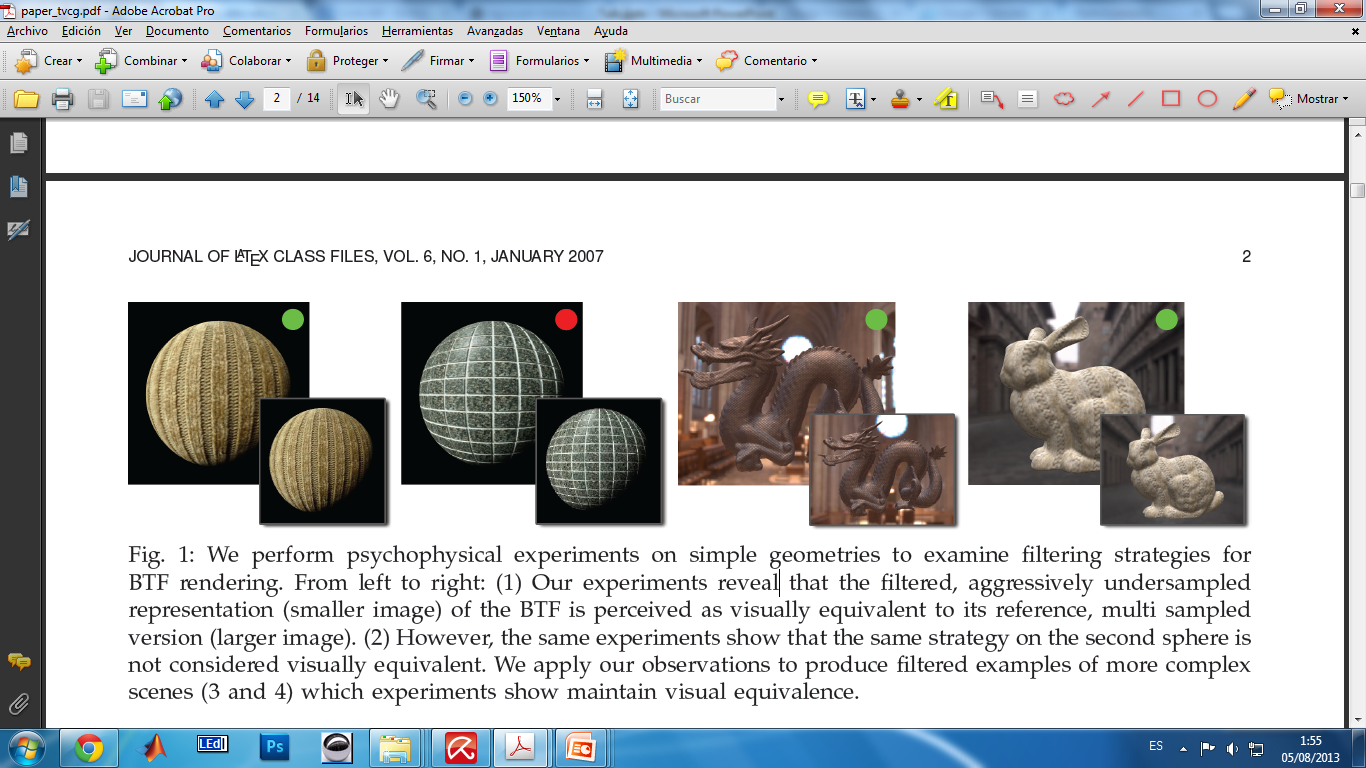 Applications
In rendering, BTF compression or filtering:
Adaptive rendering based on material props.
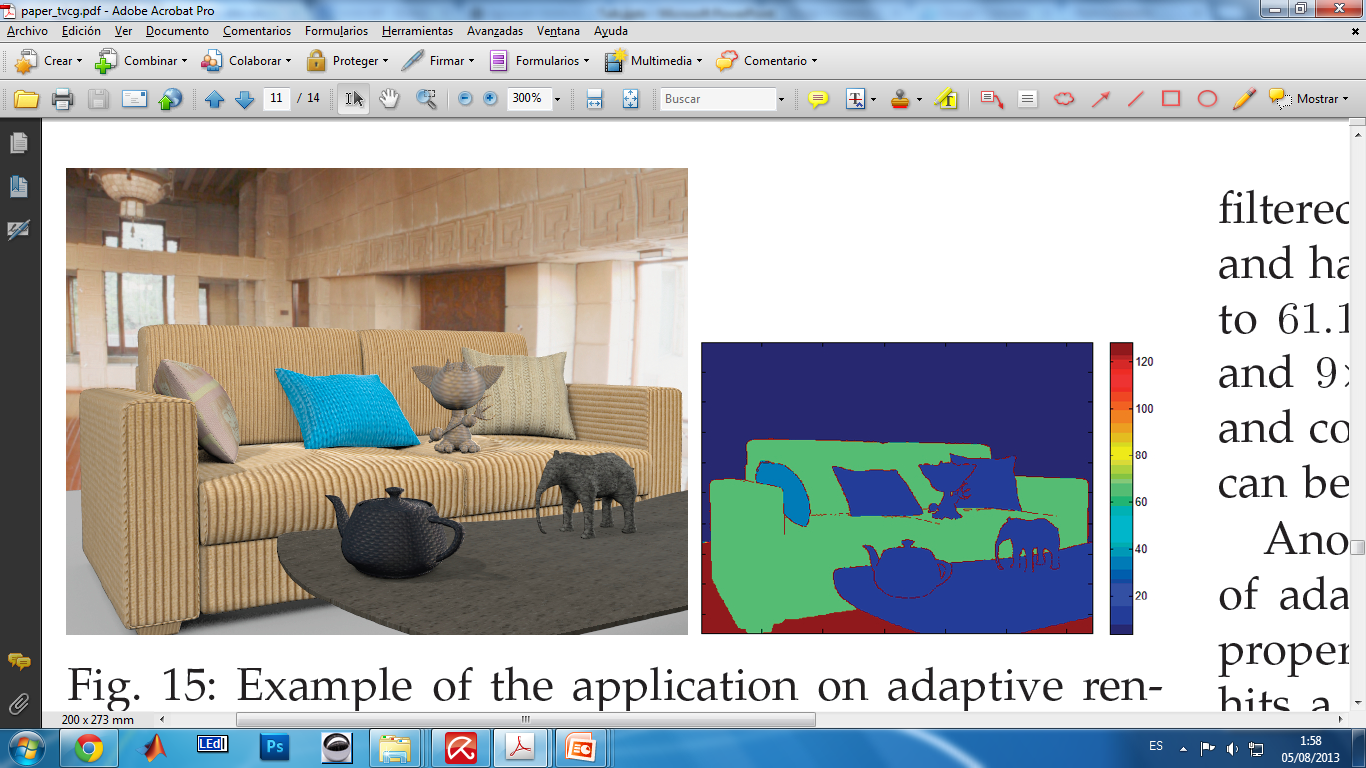 Speed-up: x2.5
Conclusions
Approximate pre-filtering can be applied to BTF without sacrificing visual quality.
We can filter the angular domain more aggresively than the spatial domain.
High-level features can be used to determine optimal parameters for BTF filtering. And they correlate with low-level statistics!
Conclusions
Approximate pre-filtering can be applied to BTF without sacrificing visual quality.
We can filter the angular domain more aggresively than the spatial domain.
High-level features can be used to determine optimal parameters for BTF filtering. And they correlate with low-level statistics!
Conclusions
Approximate pre-filtering can be applied to BTF without sacrificing visual quality.
Shown several applications for BTF rendering, filtering and compression.
Conclusions
Approximate pre-filtering can be applied to BTF without sacrificing visual quality.
Shown several applications for BTF rendering, filtering and compression.
Future work: extrapolate findings and procedure to other material models? 
e.g. SV-BRDFs
Thanks!
Data at:
http://giga.cps.unizar.es/~ajarabo/pubs/btfTVCG14/
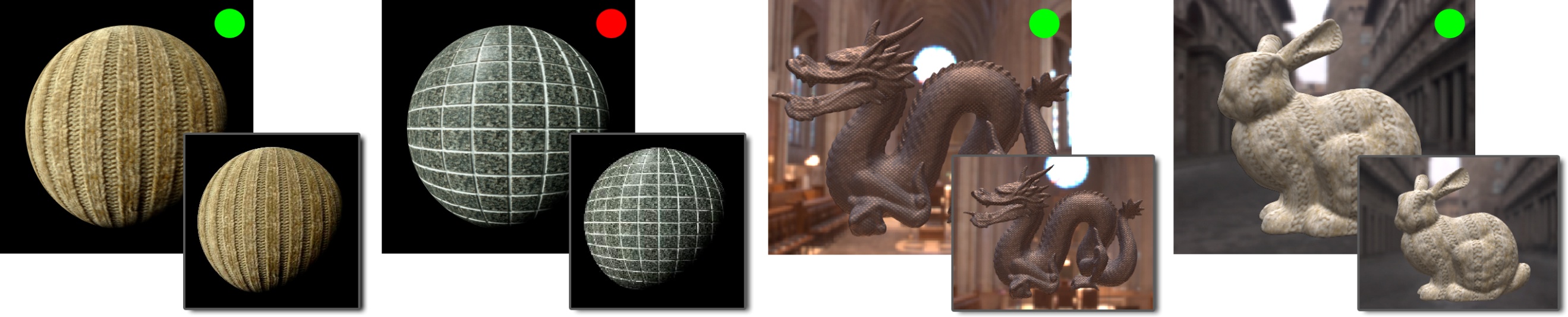 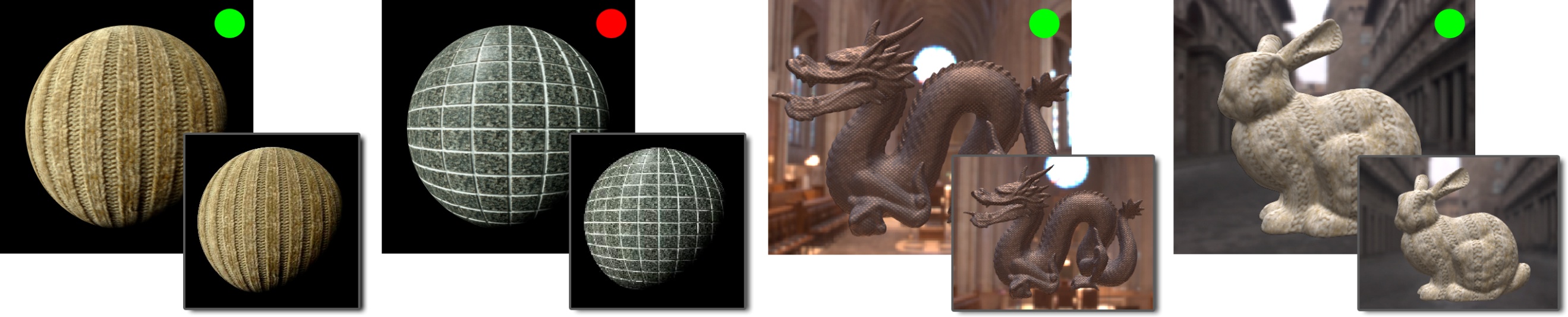